L’unificazione nazionale italiana
Il Risorgimento
E’ un mito: esisteva il concetto di Italia (nella lingua e nella cultura) ma non era mai esistito uno stato italiano
Quando (termini cronologici)
Fine ‘700 (età della rivoluzione francese e napoleonica) – 1870, presa di Roma o Prima guerra mondiale (Trento e Trieste)
La presa di Porta Pia, 20 settembre 1870
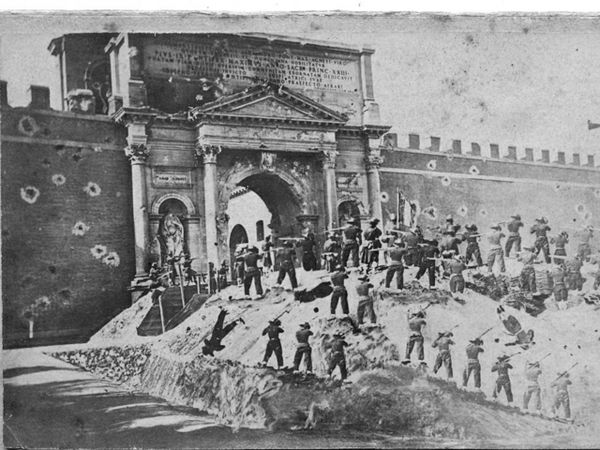 Perché
Esigenza di costruire uno Stato unitario per stare alla pari con le altre nazioni
Ragioni economiche (Cavour)
Ruolo delle potenze straniere
Inghilterra
Francia

L’unificazione italiana si compie all’interno di circostanze internazionali favorevoli (Francia e Inghilterra, per opposte ragioni vogliono entrambe che si formi uno stato unitario al centro del Mediterraneo: la prima vuole che si formi, sotto la sua tutela, per controllare meglio il Mediterraneo; la seconda vuole che si formi per bilanciare il potere di altre potenze nel Mediterraneo).
I protagonisti
Moderati e democratici
Cavour, Vittorio Emanuele II
Garibaldi e Mazzini
Correnti politiche del risorgimento
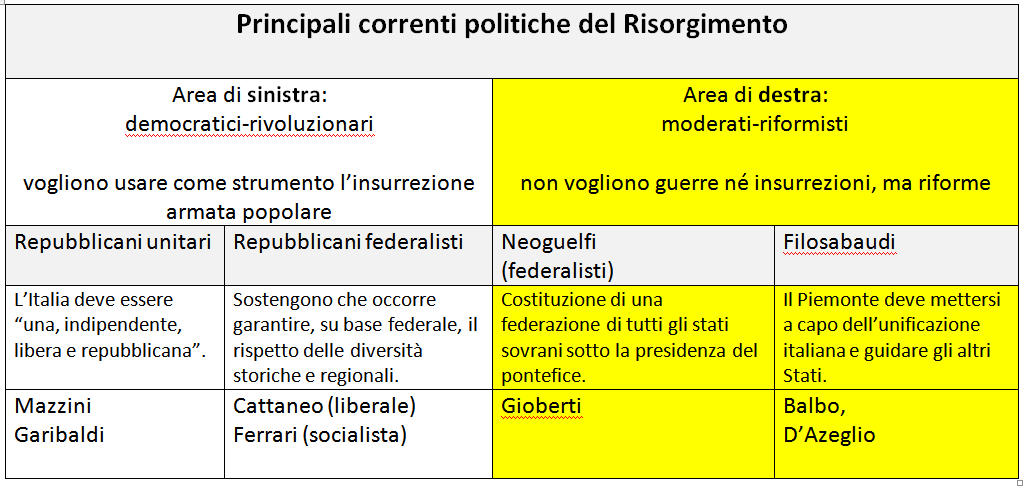 Gli eventi principali
1848: prima guerra d’indipendenza e il fallimento

1859: seconda guerra d’indipendenza l’intervento Francese, l’armistizio di Villafranca e l’acquisto della Lombardia

1866: terza guerra d’indipendenza (Veneto)
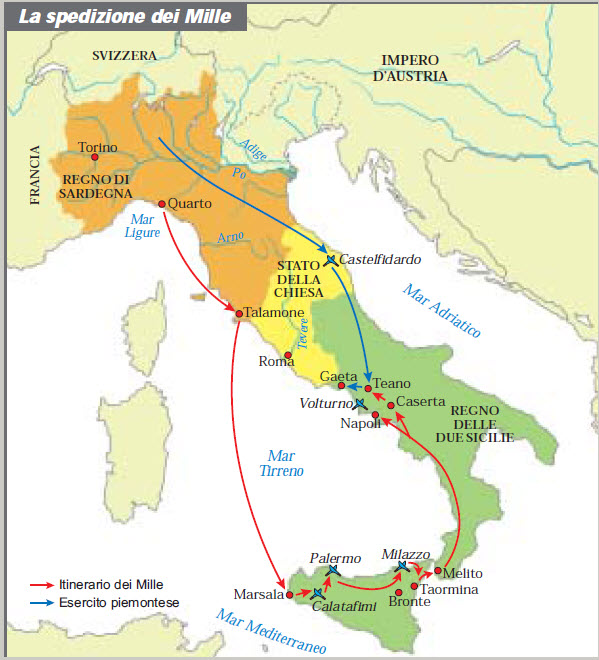 Garibaldi dittatore della Sicilia
Bronte 

Novella Libertà  di Verga
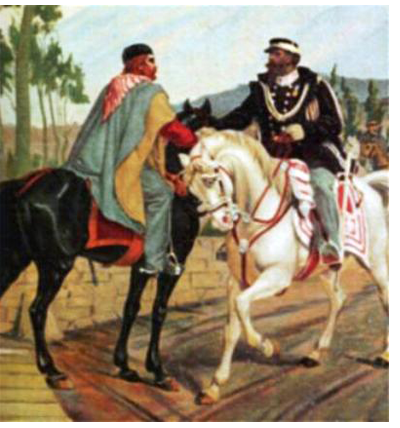 Battaglie risorgimentali
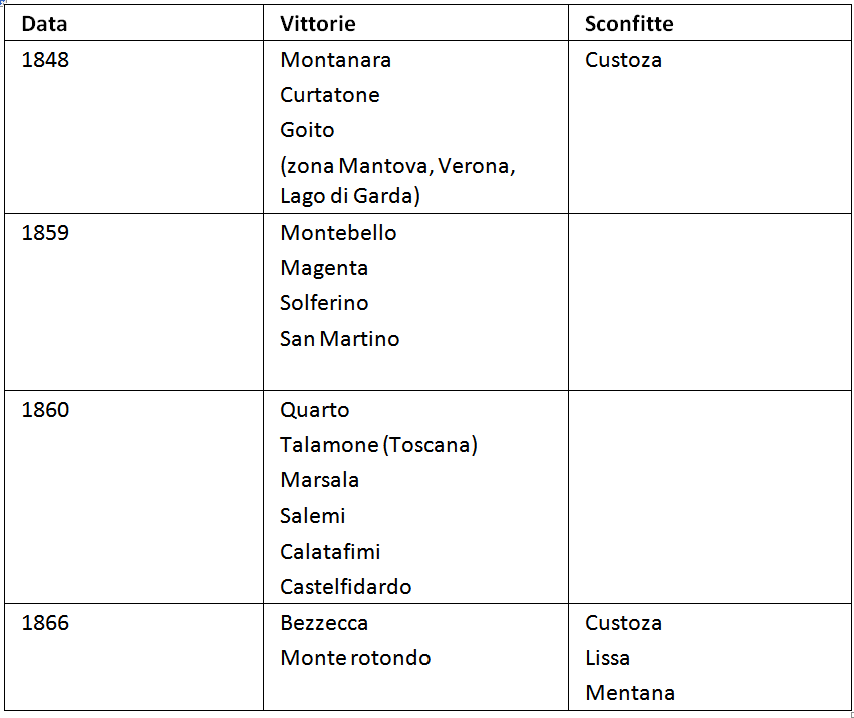 Confronto con l’unificazione tedesca
rispetto a quella tedesca è un’unificazione che avviene anche dal basso oltre che dall’alto (Bismark, gli junker ovvero l’aristocrazia terriera della Prussia) 
L’unificazione tedesca “col sangue e col ferro”:
    guerra contro la Danimarca, contro l’Austria (1866), contro la Francia (1870)